Accelerated English I
2021
2022
9th Grade   |  Mrs. Rhea Ashley  I  Olive Branch High School
Welcome to 9th Grade English! In this class, we will learn to analyze, read, and write about literature. The skills and strategies gained in English I will provide a strong foundation for classes throughout high school, including English, Social Studies, Sciences, and Electives. I am looking forward to an amazing semester!
Class At-a-Glance
Read daily both for pleasure and for growth
Write analytically about both informational and fictional texts.
Use grammar and mechanics properly in writing and speech for strong communication
Think critically about the world, literature, news, and its impact on our own lives
Responsibilities
1.
Be engaged in class: Ask questions, seek solutions, and stay on task! 


Be prepared: Arrive to class on time and ready to work, complete work by date due, and bring all needed materials to class. 

Be respectful and courteous toward everyone at OBHS.
2.
3.
Grading
Materials (for in person, not VIP)
Required:
Binder or Folder for this class ONLY 
Pencils or Pens
Notebook Paper
Optional: Crayons/colored pencils/markers/highligter
25%
Homework/
Quizzes
15%
Daily Grades
40%
Tests
20%
Term Exams
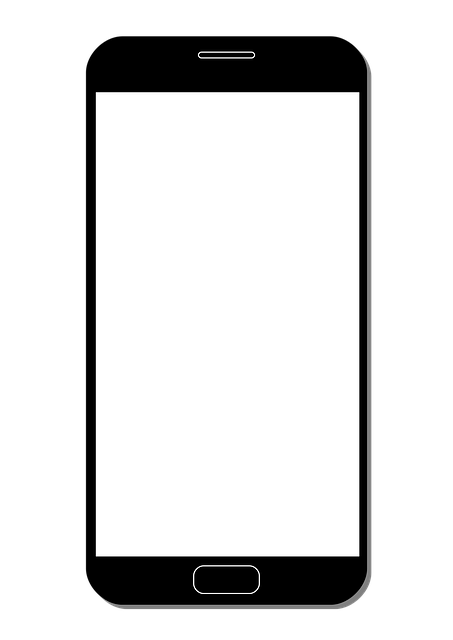 Contact
“After all of this is over, all that will really matter is how we treated each other.”  -Unknown
Phone
School Status #
Email 
rhea.ashley@dcsms.org
A Culture of Reading & Writing
We will read and write daily in class! Bring a book that you love to read and have paper and pencil to write, or a device on which you can type productively– EVERY DAY. No exceptions.
Accelerated English I
2021
2022
9th Grade   |  Mrs. Ashley  I  Olive Branch High School
Daily Procedures

Enter the classroom and find your seat.
Have permission to leave your seat.
I dismiss the class, not the bell.
No food or drink.
Be courteous and respectful during class discussions.
HEADS UP!
Follow DCS Dress Code.
Cell phones out with permission ONLY.
Absences + Missed or Late Work

Late daily work or homework is automatically deducted 50% and may not be accepted after two weeks, as we will have moved on in our course work.  Larger assignments are reduced 10% for every day the assignment is late.  If an assignment is late due to illness or an excused absence, the lateness may be excused and will not be penalized.  However, missed work must be completed within 1 day per day of absence, per DCS Policy. 

If you miss a day, makeup work will be to complete the assignment on Schoology or StudySync.
Extended Texts

I will give you more information as the semester goes on. We have a brand new curriculum that is integrated with our technology! 
Electronics Policy

Electronic devices should be kept in student backpacks and are not permitted out unless you are instructed by a teacher.  You are expected to follow all school and district guidelines for all other technology use, including classroom laptops, etc.
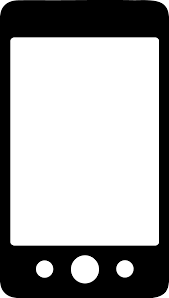 Schoology

Understanding how to use Schoology is REQUIRED, since we may transition to online learning at any time.

Many of our lessons will be viewed from Schoology, even in class. By the end of the semester, DCS will have 1:1 technology, and Schoology is our learning platfrom.

Most assignments will be submitted through Schoology to decrease our 
contact with one another.
Homework

You will have written homework occasionally, usually once per week. To earn full credit, homework should be done neatly, completely, and to the best of your ability.

Additionally, your daily 
assignment is to read a book 
of your choice for 20 minutes.
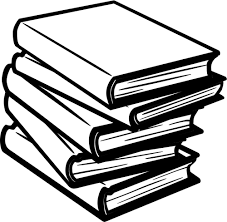 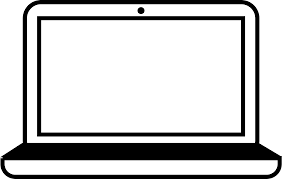